Warm Up #2
For the following problems, label P, V and T as well as the law you are using.

You have a container with 2.4 atm of pressure at 340 K.  How will the temperature be changed if the pressure was at “normal” conditions.

You have a 50.0 mL beaker filled with gas at a pressure of 875 mmHg.  What will the pressure be, in atm, if the volume doubled?

You have a 65.0 mL container of gas at a pressure of 340 kPa.  When the temperature of the container is heated from 25.0oC to 45.0oC the container expands to 75.0 mL.  How does this affect the pressure?
Chapter 14.3-14.4
Ideal Gas Law and Gas Movement
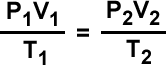 Review: Combined Gas Law
As volume decreases, pressure increases (Boyle)
Less space = more collisons


As temperature increases, volume increases (Charles)
Higher temperature = more kinetic energy = more space


As temperature increases, pressure increases (Gay-Lussac)
Higher temperature = more collisons
STP: A review
STP = Standard Temperature and Pressure

T = 0oC (or 273 K)


P = 1 atm (or 101.3 kPa, or 760 mmHg)


V = 22.4 L
Ideal Gas Law: “Pivnert”
P = atm, V = liters, n = moles, T = Kelvin

Ideal Gas Constant (R)

When pressure is atm: R = .0821
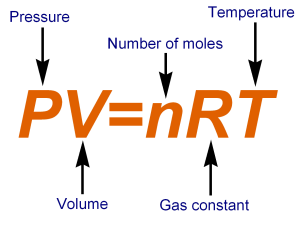 Example Problem
You are given a 5000.0 mL container of CO2 gas with a pressure of 340 mmHg.  If the temperature of this gas is at 25oC, how much gas will you have, in moles? In grams?

START:
P = 340 mmHg 		(needs converting to atm)
V = 5000.0 mL 		(needs converting to L)
n =  ??? 			(we are solving for this)
R = .0821 			(always)
T = 25oC 			(needs converting to Kelvin)
Example Problem Continued: Conversions
P = 340 mmHg        1 atm
				    760 mmHg 

V = 5000 mL	1 L
				1000 mL

n = x mol

R = .0821

T = 25 oC  + 273 = 298 K
0.45 atm
5.0 L
Example Problem: Plugging It In
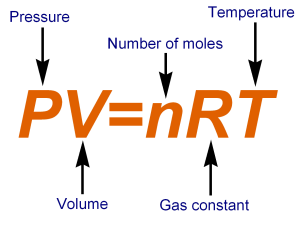 P = 0.45 atm
V = 5.0 L
n = x mol
R = .0821
T = 298 K

(0.45)(5.0) = (n)(.0821)(298)

(2.25) = (24.47)(n)

n = 0.09 mol CO2	44.01 g CO2
				1 mol CO2
3.96 g CO2